CS 61C: Great Ideas in Computer Architecture
 MIPS Instruction
Formats
Instructor:  Justin Hsia
6/27/2012
Summer 2012 -- Lecture #7
1
Review of Last Lecture
New registers: $a0-$a3, $v0-$v1, $ra, $sp
Also: $at, $k0-k1, $gp, $fp, PC
New instructions:     slt, la, li, jal, jr 
Saved registers:	$s0-$s7, $sp, $raVolatile registers:	$t0-$t9, $v0-$v1, 				$a0-$a3
CalleR saves volatile registers it is using before making a procedure call
CalleE saves saved registers it intends to use
6/27/2012
Summer 2012 -- Lecture #7
2
[Speaker Notes: PC not accessible to the assembly programmer, but used/accessed in all jumping/branching instructions.]
Question:  Which statement below is TRUE about converting the following C code to MIPS?
int factorial(int n) {
  if(n == 0) return 1; 
  else return(n*factorial(n-1));
}
This function MUST be implemented recursively
☐
We can write this function without using any saved or temporary registers
☐
We must save $ra on the stack since we need to know where to return to
☐
We could copy $a0 to $a1 to store n across recursive calls instead of saving it
☐
3
Great Idea #1: Levels of Representation/Interpretation
temp = v[k];
v[k] = v[k+1];
v[k+1] = temp;
Higher-Level LanguageProgram (e.g.  C)
Compiler
We__
are__ 
here._
lw	  $t0, 0($2)
lw	  $t1, 4($2)
sw	  $t1, 0($2)
sw	  $t0, 4($2)
Assembly Language Program (e.g.  MIPS)
Assembler
0000 1001 1100 0110 1010 1111 0101 1000
1010 1111 0101 1000 0000 1001 1100 0110 
1100 0110 1010 1111 0101 1000 0000 1001 
0101 1000 0000 1001 1100 0110 1010 1111
Machine Language Program (MIPS)
Machine Interpretation
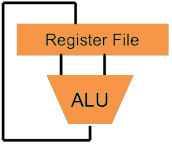 Hardware Architecture Description(e.g.  block diagrams)
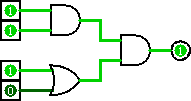 Architecture Implementation
Logic Circuit Description(Circuit Schematic Diagrams)
6/27/2012
Summer 2012 -- Lecture #7
4
Agenda
Stored-Program Concept
R-Format
Administrivia
I-Format
Branching and PC-Relative Addressing
J-Format
Bonus:  Assembly Practice
Bonus:  Disassembly Practice
6/27/2012
Summer 2012 -- Lecture #7
5
Big Idea: Stored-Program Concept
Encode your instructions as binary data
Therefore, entire programs can be stored in memory to be read or written just like data
Simplifies SW/HW of computer systems
Memory technology for data also used for programs
Stored in memory, so both instructions and data words have addresses
Use with jumps, branches, and loads
6/27/2012
Summer 2012 -- Lecture #7
6
Binary Compatibility
Programs are distributed in binary form
Programs bound to specific instruction set
i.e. different versions for (old) Macs vs. PCs
New machines want to run old programs (“binaries”) as well as programs compiled to new instructions
Leads to “backward compatible” instruction sets that evolve over time
The selection of Intel 80x86 in 1981 for 1st IBM PC is major reason latest PCs still use 80x86 instruction set (Pentium 4); you could still run program from 1981 PC today
6/27/2012
Summer 2012 -- Lecture #7
7
Instructions as Numbers (1/2)
Currently all data we work with is in words (32-bit blocks)
Each register is a word in length
lw and sw both access one word of memory
So how do we represent instructions?
Remember:  computer only understands 1s and 0s, so “add $t0,$0,$0” is meaningless.
MIPS wants simplicity:  since data is in words, let instructions be in words, too
6/27/2012
Summer 2012 -- Lecture #7
8
Instructions as Numbers (2/2)
Divide the 32 bits of an instruction into “fields”
Each field tells the processor something about the instruction
Could use different fields for every instruction, but regularity leads to simplicity
Define 3 types of instruction formats:
R-Format
I-Format
J-Format
6/27/2012
Summer 2012 -- Lecture #7
9
Instruction Formats
I-Format:  instructions with immediates, lw/sw (offset is immediate), and beq/bne
But not the shift instructions
J-Format:  j and jal 
But not jr
R-Format:  all other instructions
It will soon become clear why the instructions have been partitioned in this way
6/27/2012
Summer 2012 -- Lecture #7
10
Agenda
Stored-Program Concept
R-Format
Administrivia
I-Format
Branching and PC-Relative Addressing
J-Format
Bonus:  Assembly Practice
Bonus:  Disassembly Practice
6/27/2012
Summer 2012 -- Lecture #7
11
R-Format Instructions (1/4)
Define “fields” of the following number of bits each:  6 + 5 + 5 + 5 + 5 + 6 = 32

For simplicity, each field has a name:

Each field is viewed as its own unsigned int
5-bit fields can represent any number 0-31, while 6-bit fields can represent any number 0-63
0
31
31
0
6
opcode
5
rs
5
rt
5
rd
5
shamt
6
funct
6/27/2012
Summer 2012 -- Lecture #7
12
R-Format Instructions (2/4)
opcode (6):  partially specifies operation
Set at 0b000000 for all R-Format instructions
funct (6):  combined with opcode, this number exactly specifies the instruction
How many R-format instructions can we encode?
opcode is fixed, so 64
Why aren’t these a single 12-bit field?
We’ll answer this later
6/27/2012
Summer 2012 -- Lecture #7
13
R-Format Instructions (3/4)
rs (5):  specifies register containing 1st operand (“source register”)
rt (5):  specifies register containing 2nd operand (“target register” – name is misleading)
rd (5):  specifies register that receives the result of the computation (“destination register”)
Recall:  MIPS has 32 registers
Fit perfectly in a 5-bit field (use register numbers)
These map intuitively to instructions
e.g.  add dst,src1,src2  add rd,rs,rt
Depending on instruction, field may not be used
6/27/2012
Summer 2012 -- Lecture #7
14
R-Format Instructions (4/4)
shamt (5):  The amount a shift instruction will shift by
Shifting a 32-bit word by more than 31 is useless
This field is set to 0 in all but the shift instructions
For a detailed description of field usage and instruction type for each instruction, see the MIPS Green Card
6/27/2012
Summer 2012 -- Lecture #7
15
R-Format Example (1/2)
MIPS Instruction:
		add   $8,$9,$10
Pseudo-code (“OPERATION” column):
		add   R[rd] = R[rs] + R[rt]
Fields:
	 opcode = 0	(look up on Green Sheet)
	 funct = 32	(look up on Green Sheet)
	 rd = 8	(destination) 
	 rs = 9	(first operand)
	 rt = 10	(second operand)
	 shamt = 0	(not a shift)
6/27/2012
Summer 2012 -- Lecture #7
16
[Speaker Notes: $8 = $t0, $9 = $t1, $10 = $t2]
R-Format Example (2/2)
MIPS Instruction:	add $8,$9,$10
Field representation (decimal):

Field representation (binary):


hex representation:	0x 012A 4020
decimal representation:	19,546,144
Called a Machine Language Instruction
31
31
0
0
two
0
000000
9
01001
10
01010
8
01000
0
00000
32
100000
6/27/2012
Summer 2012 -- Lecture #7
17
[Speaker Notes: $8 = $t0, $9 = $t1, $10 = $t2]
NOP
What is the instruction 0x00000000?
opcode is 0, so is an R-Format
Using Green Sheet, translates into:  sll $0,$0,0
What does this do?
This is a special instruction called nop for “No Operation Performed”
We’ll see its uses later in the course
Nothing!
6/27/2012
Summer 2012 -- Lecture #7
18
Agenda
Stored-Program Concept
R-Format
Administrivia
I-Format
Branching and PC-Relative Addressing
J-Format
Bonus:  Converting to Machine Code Practice
6/27/2012
Summer 2012 -- Lecture #7
19
Administrivia
HW 2 due Sunday
Project 1 due 7/8
No homework next week
Will be released in the next two days
6/27/2012
Summer 2012 -- Lecture #7
20
Agenda
Stored-Program Concept
R-Format
Administrivia
I-Format
Branching and PC-Relative Addressing
J-Format
Bonus:  Assembly Practice
Bonus:  Disassembly Practice
6/27/2012
Summer 2012 -- Lecture #7
21
I-Format Instructions (1/4)
What about instructions with immediates?
5- and 6-bit fields too small for most immediates
Ideally, MIPS would have only one instruction format (for simplicity)
Unfortunately here we need to compromise
Define new instruction format that is partially consistent with R-Format
First notice that, if instruction has immediate, then it uses at most 2 registers
6/27/2012
Summer 2012 -- Lecture #7
22
I-Format Instructions (2/4)
Define “fields” of the following number of bits each: 6 + 5 + 5 + 16 = 32 bits

Field names:

Key Concept: Three fields are consistent with R-Format instructions
Most importantly, opcode is still in same location
31
31
0
0
6
opcode
5
rs
5
rt
16
immediate
6/27/2012
Summer 2012 -- Lecture #7
23
I-Format Instructions (3/4)
opcode (6):  uniquely specifies the instruction
All I-Format instructions have non-zero opcode
R-Format has two 6-bit fields to identify instruction for consistency across formats 
rs (5):  specifies a register operand
Not always used
rt (5):  specifies register that receives result of computation (“target register”)
Name makes more sense for I-Format instructions
6/27/2012
Summer 2012 -- Lecture #7
24
I-Format Instructions (4/4)
immediate (16):  two’s complement number
All computations done in words, so 16-bit immediate must be extended to 32 bits
Green Sheet specifies ZeroExtImm or SignExtImm based on instruction
Can represent 216 different immediates
This is large enough to handle the offset in a typical lw/sw, plus the vast majority of values for slti
We’ll see what to do when the number is too big later today…
6/27/2012
Summer 2012 -- Lecture #7
25
I-Format Example (1/2)
MIPS Instruction:
		addi  $21,$22,-50
Pseudo-code (“OPERATION” column)
		addi  R[rt] = R[rs] + SignExtImm
Fields:
	opcode = 8	(look up on Green Sheet)
	rs = 22	(register containing operand)
	rt = 21	(target register)
	immediate = -50	(decimal by default,		  can also be specified in hex)
6/27/2012
Summer 2012 -- Lecture #7
26
[Speaker Notes: $21 = $s5, $22 = $s6]
I-Format Example (2/2)
MIPS Instruction:	addi $21,$22,-50
Field representation (decimal):

Field representation (binary):


hex representation:	0x 22D5 FFCE
decimal representation:	584,449,998
Called a Machine Language Instruction
31
31
0
0
8
001000
22
10110
21
10101
-50
1111111111001110
two
6/27/2012
Summer 2012 -- Lecture #7
27
[Speaker Notes: $21 = $s5, $22 = $s6]
opcode
opcode
rs
rs
rt
rt
rd
rd
shamt
shamt
funct
funct
opcode
opcode
rs
rs
rt
rt
immediate
offset
Question:  Which instruction has the same representation as 35ten?
OPCODE/FUNCT:				Register names and numbers: 
subu  0/35						    0: $0
lw   35/--						 8-15: $t0-$t7
addi  8/--						16-23: $s0-$s7
subu $s0,$s0,$s0
☐
lw   $0,0($0)
☐
addi $0,$0,35
☐
subu $0,$0,$0
☐
28
Dealing With Large Immediates
How do we deal with 32-bit immediates?
Sometimes want to use immediates > ± 215 with addi, lw, sw and slti 
Bitwise logic operations with 32-bit immediates
Solution:  Don’t mess with instruction formats, just add a new instruction
Load Upper Immediate (lui)
lui reg,imm
Moves 16-bit imm into upper half (bits 16-31) of reg and zeros the lower half (bits 0-15)
6/27/2012
Summer 2012 -- Lecture #7
29
lui Example
Want:   addi $t0,$t0,0xABABCDCD
This is a pseudo-instruction!
Translates into:
	 	lui $at,0xABAB     # upper 16	ori $at,$at,0xCDCD # lower 16	add $t0,$t0,$at    # move
Now we can handle everything with a 16-bit immediate!
Only the assembler gets to use $at
6/27/2012
Summer 2012 -- Lecture #7
30
Branching Instructions
beq and bne
Need to specify an address to go to
Also take two registers to compare
Use I-Format:

opcode specifies beq (4) vs. bne (5)
rs and rt specify registers
How to best use immediate to specify addresses?
31
0
opcode
rs
rt
immediate
6/27/2012
Summer 2012 -- Lecture #7
31
Branching Instruction Usage
Branches typically used for loops (if-else, while, for)
Loops are generally small (< 50 instructions)
Function calls and unconditional jumps handled with jump instructions (J-Format)
Recall:  Instructions stored in a localized area of memory (Code/Text)
Largest branch distance limited by size of code
Address of current instruction stored in the program counter (PC)
6/27/2012
Summer 2012 -- Lecture #7
32
PC-Relative Addressing
PC-Relative Addressing:  Use the immediate field as a two’s complement offset to PC
Branches generally change the PC by a small amount
Can specify ± 215 addresses from the PC

So just how much of memory can we reach?
6/27/2012
Summer 2012 -- Lecture #7
33
Branching Reach
Recall:  MIPS uses 32-bit addresses
Memory is byte-addressed
Instructions are word-aligned 
Address is always multiple of 4 (in bytes), meaning it ends with 0b00 in binary
Number of bytes to add to the PC will always be a multiple of 4
Immediate specifies words instead of bytes
Can now branch ± 215 words
We can reach 216 instructions = 218 bytes around PC
6/27/2012
Summer 2012 -- Lecture #7
34
Branch Calculation
If we don’t take the branch:
PC = PC + 4 =	next instruction
If we do take the branch:
PC = (PC+4) + (immediate*4)
Observations:
immediate is number of instructions to jump (remember, specifies words) either forward (+) or backwards (–)
Branch from PC+4 for hardware reasons; will be clear why later in the course
6/27/2012
Summer 2012 -- Lecture #7
35
Branch Example (1/2)
Start counting from instruction AFTER the branch
MIPS Code:
	Loop: beq   $9,$0,End      addu  $8,$8,$10      addiu $9,$9,-1      j     LoopEnd:
I-Format fields:
	opcode = 4	(look up on Green Sheet)
	rs = 9	(first operand)
	rt = 0	(second operand)
	immediate = ???
1
2
3
3
6/27/2012
Summer 2012 -- Lecture #7
36
Branch Example (2/2)
MIPS Code:
	Loop: beq   $9,$0,End      addu  $8,$8,$10      addiu $9,$9,-1      j     LoopEnd:
Field representation (decimal):

Field representation (binary):
31
31
0
0
4
000100
9
01001
0
00000
3
0000000000000011
6/27/2012
Summer 2012 -- Lecture #7
37
Questions on PC-addressing
Does the value in branch immediate field change if we move the code?
If moving individual lines of code, then yes
If moving all of code, then no
What do we do if destination is > 215 instructions away from branch?
Other instructions save us
beq $s0,$0,far           bne $s0,$0,next# next instr    -->      j   far                   next: # next instr
6/27/2012
Summer 2012 -- Lecture #7
38
[Speaker Notes: As we will see, jumping instructions can reach farther than branching]
Get to Know Your Staff
Category:  Games
6/27/2012
Summer 2012 -- Lecture #7
39
Agenda
Stored-Program Concept
R-Format
Administrivia
I-Format
Branching and PC-Relative Addressing
J-Format
Bonus:  Assembly Practice
Bonus:  Disassembly Practice
6/27/2012
Summer 2012 -- Lecture #7
40
J-Format Instructions (1/4)
For branches, we assumed that we won’t want to branch too far, so we can specify a change in the PC
For general jumps (j and jal), we may jump to anywhere in memory
Ideally, we would specify a 32-bit memory address to jump to
Unfortunately, we can’t fit both a 6-bit opcode and a 32-bit address into a single 32-bit word
6/27/2012
Summer 2012 -- Lecture #7
41
J-Format Instructions (2/4)
Define two “fields” of these bit widths:

As usual, each field has a name:

Key Concepts:
Keep opcode field identical to R-Format and I-Format for consistency
Collapse all other fields to make room for large target address
31
31
0
0
6
opcode
26
target address
6/27/2012
Summer 2012 -- Lecture #7
42
J-Format Instructions (3/4)
We can specify 226 addresses
Still going to word-aligned instructions, so add 0b00 as last two bits (multiply by 4)
This brings us to 28 bits of a 32-bit address
Take the 4 highest order bits from the PC
Cannot reach everywhere, but adequate almost all of the time, since programs aren’t that long
Only problematic if code straddles a 256MB boundary
If necessary, use 2 jumps or jr (R-Format) instead
6/27/2012
Summer 2012 -- Lecture #7
43
J-Format Instructions (4/4)
Jump instruction:
New PC = { (PC+4)[31..28], target address, 00 }
Notes: 
{ , , } means concatenation{ 4 bits , 26 bits , 2 bits } = 32 bit address
Book uses || instead
Array indexing:  [31..28] means highest 4 bits
For hardware reasons, use PC+4 instead of PC
6/27/2012
Summer 2012 -- Lecture #7
44
Question:  When combining two C files into one executable, we can compile them independently and then merge them together.  

When merging two or more binaries:

 Jump instructions don’t require any changes
 Branch instructions don’t require any changes
F	F
☐
F	T
☐
T	F
1	2
☐
T	T
☐
45
Summary
The Stored Program concept is very powerful
Instructions can be treated and manipulated the same way as data in both hardware and software
MIPS Machine Language Instructions: 
Branches use PC-relative addressing, Jumps use absolute addressing
R:
opcode
opcode
rs
target address
rt
immediate
I:
J:
opcode
rs
rt
rd
shamt
funct
6/27/2012
Summer 2012 -- Lecture #7
46
BONUS SLIDES
You are responsible for the material contained on the following slides, though we may not have enough time to get to them in lecture.
They have been prepared in a way that should be easily readable and the material will be touched upon in the following lecture.
6/27/2012
Summer 2012 -- Lecture #7
47
Agenda
Stored-Program Concept
R-Format
Administrivia
I-Format
Branching and PC-Relative Addressing
J-Format
Bonus:  Assembly Practice
Bonus:  Disassembly Practice
6/27/2012
Summer 2012 -- Lecture #7
48
Assembly Practice
Assembly is the process of converting assembly instructions into machine code
On the following slides, there are 6-lines of assembly code, along with space for the machine code
For each instruction, 
Identify the instruction type (R/I/J)
Break the space into the proper fields
Write field values in decimal
Convert fields to binary
Write out the machine code in hex
Use your Green Sheet; answers follow
6/27/2012
Summer 2012 -- Lecture #7
49
Code Questions
Addr  Instruction
 800  Loop: sll $t1,$s3,2

 804  addu  $t1,$t1,$s6

 808  lw    $t0,0($t1)

 812  beq   $t0,$s5, Exit

 816  addiu $s3,$s3,1

 820  j     Loop

      Exit:
Material from past lectures:
What type of C variable is probably stored in $s6?
   int * (or any pointer)

Write an equivalent C loop using a$s3, b$s5, c$s6. Define variable types (assume they are initialized somewhere) and feel free to introduce other variables as you like.
   int a,b,*c;
   /* values initialized */
   while(c[a] != b)  a++;

In English, what does this loop do?
   Finds an entry in array c that matches b.
Material from past lectures:
What type of C variable is probably stored in $s6?


Write an equivalent C loop using a$s3, b$s5, c$s6. Define variable types (assume they are initialized somewhere) and feel free to introduce other variables as you like.




In English, what does this loop do?
6/27/2012
Summer 2012 -- Lecture #7
50
Assembly Practice Question
Addr  Instruction
 800  Loop: sll $t1,$s3,2

 804  addu  $t1,$t1,$s6

 808  lw    $t0,0($t1)

 812  beq   $t0,$s5, Exit

 816  addiu $s3,$s3,1

 820  j     Loop

      Exit:
__:
__:
__:
__:
__:
__:
6/27/2012
Summer 2012 -- Lecture #7
51
Assembly Practice Answer (1/4)
Addr  Instruction
 800  Loop: sll $t1,$s3,2

 804  addu  $t1,$t1,$s6

 808  lw    $t0,0($t1)

 812  beq   $t0,$s5, Exit

 816  addiu $s3,$s3,1

 820  j     Loop

      Exit:
R:
R:
I:
I:
I:
opcode
opcode
opcode
opcode
opcode
rs
rs
rs
rs
rs
rt
rt
rt
rt
rt
rd
rd
immediate
immediate
immediate
shamt
shamt
funct
funct
opcode
target address
J:
6/27/2012
Summer 2012 -- Lecture #7
52
Assembly Practice Answer (2/4)
Addr  Instruction
 800  Loop: sll $t1,$s3,2

 804  addu  $t1,$t1,$s6

 808  lw    $t0,0($t1)

 812  beq   $t0,$s5, Exit

 816  addiu $s3,$s3,1

 820  j     Loop

      Exit:
R:
R:
I:
I:
I:
0
0
35
4
8
0
9
9
8
19
19
22
8
21
19
9
9
0
2
1
2
0
0
33
2
200
J:
6/27/2012
Summer 2012 -- Lecture #7
53
Assembly Practice Answer (3/4)
Addr  Instruction
 800  Loop: sll $t1,$s3,2

 804  addu  $t1,$t1,$s6

 808  lw    $t0,0($t1)

 812  beq   $t0,$s5, Exit

 816  addiu $s3,$s3,1

 820  j     Loop

      Exit:
R:
R:
I:
I:
I:
000000
000000
100011
000100
001000
00000
01001
01001
01000
10011
10011
10110
01000
10101
10011
01001
01001
0000 0000 0000 0000
0000 0000 0000 0010
0000 0000 0000 0001
00010
00000
000000
100001
000010
00 0000 0000 0000 0000 1100 1000
J:
6/27/2012
Summer 2012 -- Lecture #7
54
Assembly Practice Answer (4/4)
Addr  Instruction
 800  Loop: sll $t1,$s3,2
      0x 0013 4880
 804  addu  $t1,$t1,$s6
      0x 0136 4821
 808  lw    $t0,0($t1)
      0x 8D28 0000
 812  beq   $t0,$s5, Exit
      0x 1115 0002
 816  addiu $s3,$s3,1
      0x 2273 0001
 820  j     Loop
      0x 0800 00C8
      Exit:
R:
R:
I:
I:
I:
J:
6/27/2012
Summer 2012 -- Lecture #7
55
Agenda
Stored-Program Concept
R-Format
Administrivia
I-Format
Branching and PC-Relative Addressing
J-Format
Bonus:  Assembly Practice
Bonus:  Disassembly Practice
6/27/2012
Summer 2012 -- Lecture #7
56
Disassembly Practice
Disassembly is the opposite process of figuring out the instructions from the machine code
On the following slides, there are 6-lines of machine code (hex numbers)
Your task:
Convert to binary
Use opcode to determine format and fields
Write field values in decimal
Convert fields MIPS instructions (try adding labels)
Translate into C (be creative!)
Use your Green Sheet; answers follow
6/27/2012
Summer 2012 -- Lecture #7
57
Disassembly Practice Question
Address	Instruction
0x00400000	0x00001025
...	0x0005402A
	0x11000003
	0x00441020
	0x20A5FFFF
	0x08100001
6/27/2012
Summer 2012 -- Lecture #7
58
Disassembly Practice Answer (1/9)
Address	Instruction
0x00400000 	00000000000000000001000000100101
...	00000000000001010100000000101010
	00010001000000000000000000000011
	00000000010001000001000000100000
	00100000101001011111111111111111
	00001000000100000000000000000001

1) Converted to binary
6/27/2012
Summer 2012 -- Lecture #7
59
Disassembly Practice Answer (2/9)
Address	Instruction
0x00400000 	00000000000000000001000000100101
...	00000000000001010100000000101010
	00010001000000000000000000000011
	00000000010001000001000000100000
	00100000101001011111111111111111
	00001000000100000000000000000001

2) Check opcode for format and fields...
0 (R-Format), 2 or 3 (J-Format), otherwise (I-Format)
R
R
I
R
I
J
6/27/2012
Summer 2012 -- Lecture #7
60
Disassembly Practice Answer (3/9)
Address	Instruction
0x00400000 	
...	
	
	
	
	

3) Convert to decimal
 Can leave target address in hex
R
R
I
R
I
J
0
0
0
2
8
5
0
5
4
0
5
2
8
2
+3
-1
0
0
0
37
42
32
0
4
0
8
0x0100001
2
6/27/2012
Summer 2012 -- Lecture #7
61
[Speaker Notes: Two ways to find the instruction:  
Read field in hex and lookup in “OPCODE/FUNCT” column on the left side of the front of the MIPS Green Sheet (alphabetized by instruction).
Read field in decimal and lookup in table on left side of the back of the MIPS Green Sheet (ordered numerically).]
Disassembly Practice Answer (4/9)
Address	Instruction
0x00400000 	or   $2,$0,$0
0x00400004	slt  $8,$0,$5
0x00400008 	beq  $8,$0,3
0x0040000C 	add  $2,$2,$4
0x00400010 	addi $5,$5,-1
0x00400014 	j    0x0100001
0x00400018
4) Translate to MIPS instructions (write in addrs)
6/27/2012
Summer 2012 -- Lecture #7
62
[Speaker Notes: Two ways to find the instruction:  
Read field in hex and lookup in “OPCODE/FUNCT” column on the left side of the front of the MIPS Green Sheet (alphabetized by instruction).
Read field in decimal and lookup in table on left side of the back of the MIPS Green Sheet (ordered numerically).]
Disassembly Practice Answer (5/9)
Address	Instruction
0x00400000 	or   $v0,$0,$0
0x00400004	slt  $t0,$0,$a1
0x00400008 	beq  $t0,$0,3
0x0040000C 	add  $v0,$v0,$a0
0x00400010 	addi $a1,$a1,-1
0x00400014 	j    0x0100001 # addr: 0x0400004
0x00400018
4) Translate to MIPS instructions (write in addrs) 
 More readable with register names
6/27/2012
Summer 2012 -- Lecture #7
63
Disassembly Practice Answer (6/9)
Address	Instruction
0x00400000 	      or   $v0,$0,$0
0x00400004	Loop: slt  $t0,$0,$a1
0x00400008 	      beq  $t0,$0,Exit
0x0040000C 	      add  $v0,$v0,$a0
0x00400010 	      addi $a1,$a1,-1
0x00400014	      j    Loop
0x00400018	Exit:
4) Translate to MIPS instructions (write in addrs) 
 Introduce labels
6/27/2012
Summer 2012 -- Lecture #7
64
Disassembly Practice Answer (7/9)
Address	Instruction
      or   $v0,$0,$0   # initialize $v0 to 0
Loop: slt  $t0,$0,$a1  # $t0 = 0 if 0 >= $a1
      beq  $t0,$0,Exit # exit if $a1 <= 0
      add  $v0,$v0,$a0 # $v0 += $a0
      addi $a1,$a1,-1  # decrement $a1
      j    Loop
Exit:
4) Translate to MIPS instructions (write in addrs) 
 What does it do?
6/27/2012
Summer 2012 -- Lecture #7
65
Disassembly Practice Answer (8/9)
/* a$v0, b$a0, c$a1 */
a = 0;
while(c > 0) {
  a += b;
  c--;
}


5) Translate into C code
 Initial direct translation
6/27/2012
Summer 2012 -- Lecture #7
66
Disassembly Practice Answer (9/9)
/* naïve multiplication: returns m*n */
int multiply(int m, int n) {
  int p; /* product */
  for(p = 0; n-- > 0; p += m) ;
  return p;
}


5) Translate into C code
 One of many possible ways to write this
6/27/2012
Summer 2012 -- Lecture #7
67